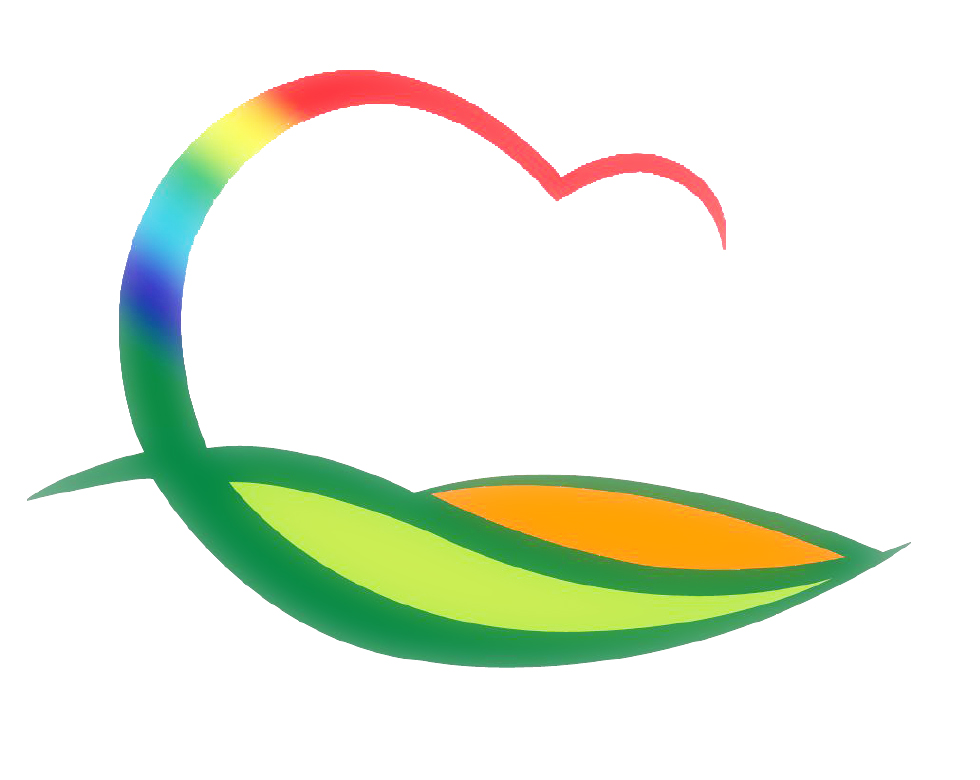 행   정   과
[Speaker Notes: 먼저, 지금의 옥천입니다.]
6-1. 시간선택제임기제공무원 채용공고
공고기간 : 10. 21. (수) ~ 11. 2.(월) <12일간> 
채용분야 : 아동보호전담요원 1명
접수기간 : 11. 3. (화) ~ 11. 5.(목)
6-2. 2020년 단체·임금협약 교섭(1차)
10. 20. (화) 16:00 / 대회의실 / 영동군↔공공연대노동조합
6-3. 郡 주민자치협의회 10월 정례회의
10. 21. (수) 11:00 / 영동읍 소회의실 / 위원 및 고문(14명)
주민자치위원 역량강화 비대면 화상교육 관련 등
6-4. 제42회 영동군 인터넷 정보검색대회 개최
10. 19.(월) ~ 11. 8.(일) / 영동 소식 및 관광지 홍보 등
70명 무작위 추첨 / 지역농특산물 및 홍보책자 발송
6-5. 주민정보화 교육 신청자 모집
~10. 30. (금) 18:00 / 전화 및 인터넷 접수 / 60명(과목 당 15명)
스마트폰 SNS활용, 컴퓨터·한글 기초, 엑셀 활용, 컴활 2급 실기
6-6. 대한적십자사 충북혈액원 사랑의 헌혈 실시
10. 23.(금) 10:00 ~ 16:00 / 군청 주차장(이동 헌혈버스)
상시학습 및 봉사시간 인정(4H)